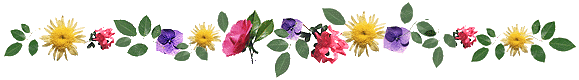 CHÀO MỪNG CÁC BẠN ĐẾN VỚI LỚP HỌC TRỰC TUYẾN HÔN NAY
MÔN TOÁN
Tiết 88:luyện tập ( trang 122 )
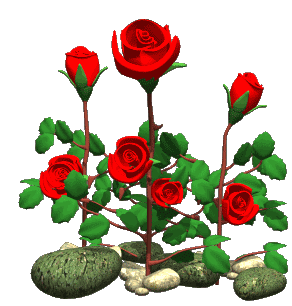 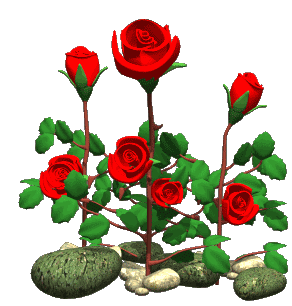 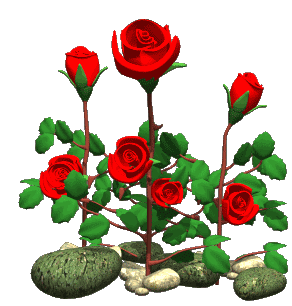 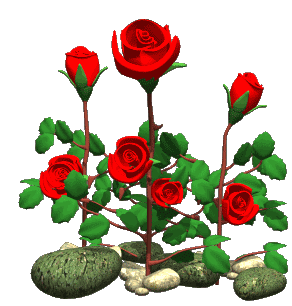 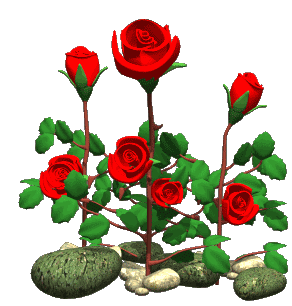 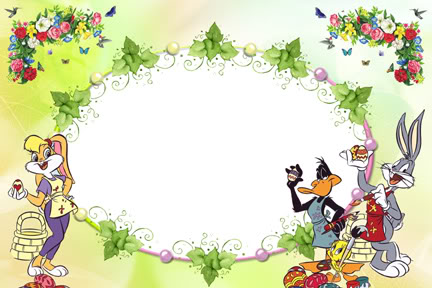 KHỞI ĐỘNG
Bài 1
An có  4 quả bóng xanh và  5 quả bóng đỏ.
 
Hỏi An có tất cả mấy quả bóng ?
số
là:
Tóm tắt
Có           : …  bóng xanh
Có           : …  bóng đỏ
Có tất cả : … quả bóng?
Bài giải
4
5
Bài giải
Số quả bóng An có tất cả là:
An có tất cả số quả bóng là:
4 + 5 = 9 ( quả bóng )
Đáp số: 9  quả bóng
Bài 2
Tổ em có 5 bạn nam và 5 bạn nữ. Hỏi tổ em có tất cả mấy bạn?
Tổ em có 5 bạn nam và 5 bạn nữ.
Hỏi tổ em có
tất cả mấy bạn?
số
Là:
Tóm tắt
Bài giải
Tổ em có tất cả số bạn là:
Có           : 5 bạn nam
Số bạn của tổ em có tất cả là:
Có           : 5 bạn nữ
5 + 5 = 10 ( bạn )
Có tất cả : … bạn?
Đáp số: 10 bạn
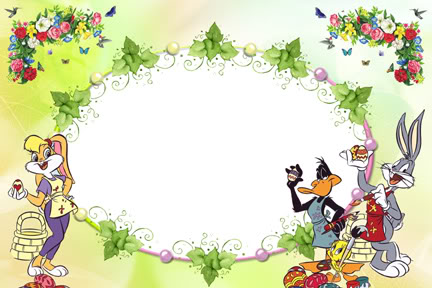 THƯ GIÃN
Bài 4: Tính (theo mẫu)
4
cm
6cm - 2cm =
a)   2cm + 3cm =
5
cm
2cm
8cm
5cm - 3cm =
7cm + 1cm =
8cm + 2cm =
9cm - 4cm =
5cm
10cm
14cm + 5cm =
19cm
17cm - 7cm =
10cm
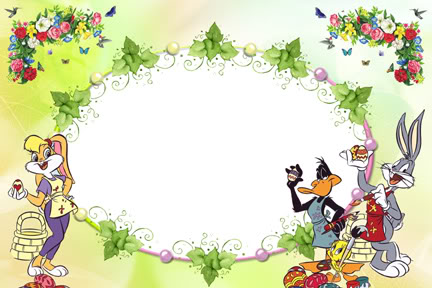 TRÒ CHƠI CỦNG CỐ
HẾT GIỜ
Hãy chọn chữ cái trước câu trả lời đúng
Bạn Nga có 10 quả táo, mẹ tặng thêm 2 quả táo nữa. số quả táo Nga có tất cả là:
A.    8 quả táo
B.    13 quả táo.
C.    12 quả táo
C
5
3
4
2
0
1
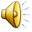 Hãy chọn chữ cái trước câu trả lời đúng
19cm - 9cm+ 5 cm =
A.   15
B
B.    15 cm
C.    19 cm
Hết giờ
DẶN DÒ
Làm bài tập 3 trang 122 vào vở trắng
Chuẩn bị bài vẽ đoạn thẳng có độ dài cho trước học vào 19h  thứ 3 ngày 14/4
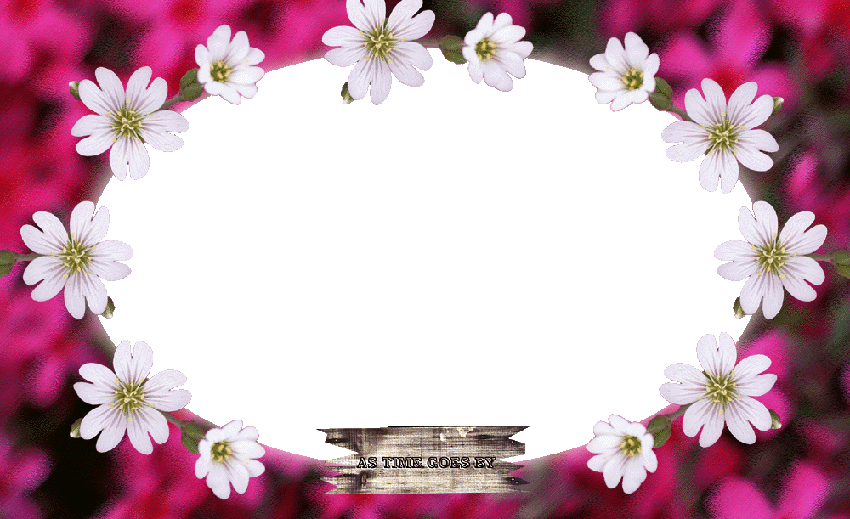 THÂN ÁI CHÀO TẠM BIỆT !
Chúc các em chăm ngoan học giỏi
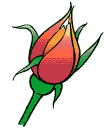